Zdravotně znevýhodněný žák ve škole 
Vzdělávání žáka se specifickými potřebami

Mgr. Veronika Vitošková
Specializační studium výchovného poradenství, PedF UK Praha
Listopad 2013
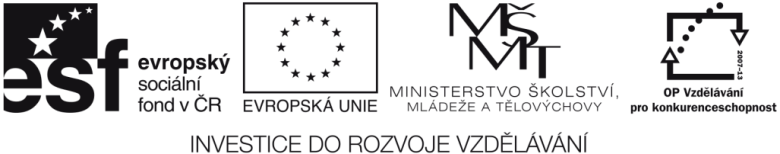 Struktura přednášky
Význam studia této problematiky, základní orientace v legislativě, platné právní předpisy

Nejdůležitější termíny, pojmy

Nástroje podporující integraci žáků se speciálními vzdělávacími potřebami, podpůrná opatření

Odlišnost ve formě zdravotního postižení, biopsychosociální aspekty postižení, dopady na osobnost žáka, doporučení pro školní práci
1. část:významstav v ČRplatná legislativa
Legislativa
Rámec tvoří právní předpisy různé právní síly (od zákonů a vyhlášek po koncepce a metodiky MŠMT)

Nejdůležitější:
Obecný právní předpis – ŠZ (561/2004 Sb.)
Vyhláška č. 73/2005 Sb. o vzdělávání dětí, žáků a studentů se speciálními vzdělávacími potřebami a dětí, žáků a studentů mimořádně nadaných (+ její novela č. 147/2011 Sb.)
Hlavní údaje z platné legislativy i.
ZÁSADY A CÍLE VZDĚLÁVÁNÍ:

rovný přístup ke vzdělávání bez jakékoli diskriminace
zohledňování vzdělávacích potřeb jedince
vzájemná úcta, respekt, solidarita a důstojnost
všeobecný rozvoj osobnosti s důrazem na poznávací, sociální, morální, mravní a duchovní hodnoty
Hlavní údaje z platné legislativy ii.
PRÁVA DĚTÍ, ŽÁKŮ A STUDENTŮ S SVP:

právo na vzdělávání o obsahu, formách a metodách odpovídajících potřebám a možnostem těchto osob, včetně hodnocení, přijímání a ukončování vzdělávání
právo na vytvoření podmínek pro vzdělávání
právo na poradenskou pomoc školy
právo na pomoc školského poradenského zařízení
právo na bezplatné užívání speciálních učebnic, speciálních didaktických a kompenzačních pomůcek, poskytovaných školou
právo na vzdělávání alternativními komunikačními prostředky (dorozumívání prostřednictvím znakové řeči, psaní Braillovým písmem a náhradních způsobů dorozumívání)
možnost prodloužení vzdělávání středního a vyššího ředitelem školy (max. o 2 roky)
Hlavní údaje z platné legislativy iii.
ŽÁCI SE SPECIÁLNÍMI VZDĚLÁVACÍMI POTŘEBAMI:
zdravotní postižení je postižení mentální, tělesné, zrakové, sluchové, vady řeči, autismus, souběžné postižení více vadami, vývojové poruchy učení nebo chování
zdravotní znevýhodnění je zdravotní oslabení, dlouhodobá nemoc, nebo zdravotní poruchy vedoucí k poruchám učení nebo chování
sociální znevýhodnění – rodinné prostředí s nízkým socioekonomickým statusem, nařízená ústavní či ochranná výchova, postavení azylanta nebo uprchlíka
Hlavní údaje z platné legislativy iv.
FORMY SPECIÁLNÍHO VZDĚLÁVÁNÍ:
individuální integrace (v běžné škole – je upřednostňováno, v případě, že má pro to škola vhodné podmínky, ve speciální škole pro jiné postižení)
skupinová integrace (ve třídě či oddělení běžné školy, ve třídě či oddělení speciální školy)
vzdělávání v samostatné škole pro žáky se zdravotním postižením – speciální škola
kombinace výše uvedeného
vždy je nutný souhlas zákonných zástupců
Hlavní údaje z platné legislativy iv.
PODPŮRNÁ OPATŘENÍ VE SPECIÁLNÍM VZDĚLÁVÁNÍ:
speciální metody, formy, postupy
speciální učebnice
didaktické materiály
kompenzační pomůcky
rehabilitační pomůcky
zařazení předmětů speciálně pedagogické péče
snížené počty žáků ve třídě, v oddělení, studijní skupině
služby asistenta pedagoga
další možné úpravy podle IVP
Co dále upravuje legislativa
PŘÍKLADY:
Vzdělávání žáků s hlubokým mentálním postižením
Možnost upravených vzdělávacích programů pro žáky s SVP v rámci běžných škol
Přípravné stupně speciálních škol
Délka vzdělávání žáků s SVP (základní vzděl. až do 20, resp. 26 let věku)
Diagnostický pobyt žáka (2-6 měs.)
Počty žáků s SVP ve třídách
Novinky z poslední doby I.
PODPŮRNÁ opatření:

Pro žáky se zdravotním postižením nebo pro mimořádně nadané žáky
VYROVNÁVACÍ opatření:

Pro žáky se zdravotním a sociálním znevýhodněním

Zpřesnění definice žáka se sociálním znevýhodněním
Novinky z poslední doby II.
Dále např.:

PŘEDNOST INDIVIDUÁLNÍ INTEGRACE

VYROVNÁVACÍ POBYT

ASISTENT PEDAGOGA (i kompetence  osobního asistenta, vzdělání – 2 skupiny)
2. částZákladní termíny, pojmy
Výchozí termíny I.
INTEGRACE
Význam pojmu
Stupně
Oboustrannost procesu
Výsledek procesu učení, resp. adaptace na kognitivní i emocionální úrovni (M. Vágnerová)
Otázka vyváženosti s MOTIVACÍ žáka !!!
INKLUZE
Vytvořit ve škole a třídě takové prostředí, které VÍTÁ a OCEŇUJE odlišnost
ODLIŠNOST POJMŮ?
Výchozí termíny II.
Většina pojmů z historie časem získává pejorativní význam (např. mrzáci, idiocie apod.)
V současnosti se v ČR používají pojmy jako POSTIŽENÍ, HANDICAP, v případě školy SPECIÁLNÍ VZDĚLÁVACÍ POTŘEBY
Důraz na člověka a jeho jedinečnost, nikoli jeho nedostatky

… člověk, žák, student SE ZDRAVOTNÍM POSTIŽENÍM
3. ČÁSTNástroje podporující integraci žáků se speciálními vzdělávacími potřebami, podpůrná opatření
INDIVIDUÁLNÍ VZDĚLÁVACÍ PLÁN I.
Doporučený postup při zpracovávání a doporuč. obsah je uveden ve Směrnici MŠMT ze dne 6.6.2002:
Závazný dokument pro zajištění spec. vzděl. potřeb
Podklad pro uplatňování požadavku na navýšení finančních prostředků (nákup pomůcek, apod.)
Vypracovává třídní uč. nebo uč. předmětu, pro který je IVP zpracováván ve spolupráci s porad. zařízením, se škol. porad. pracovištěm, zákonným zástupcem žáka a žákem (v příp. zletilosti)
Kopie je zasílána příslušnému porad. pracovišti
Je zprac. před nástupem žáka do školy nebo do 1 měsíce od začátku výuky, dochází k revizím plánu
Vychází z učeb. dokumentů školy, závěrů spec. ped. vyšetření a doporučení odborného lékaře žáka, zohledňuje názor zákonného zástupce a v příp. zletilosti názor žáka
Individuální vzdělávací plán II.
DOPORUČENÍ:
Spolupráce žáka a rodičů – vždy!
Spolupráce se všemi pedagogy, kteří žáka vyučují
Srozumitelnost jazyka IVP
Časté revize (třídní uč., VP, ŠP,…)
Co největší konkretizace opatření, včetně podílu žáka na řešení „problému“
Podrobně vysvětlit žákovi smysl!
A CO SE OSVĚDČILO VÁM?
+ dokument: konkrétní příklad
Asistence – asistent pedagoga
Upravuje text Základní informace k zajištění asistenta pedagoga do třídy, v níž je vzděláván žák nebo žáci se zdravotním postižením (z roku 2007)
Ve třídě, kde je vzděláván žák s SVP mohou působit až 3 pedagogičtí pracovníci, z nichž 1 je asistent pedagoga
Hlavními činnostmi asistenta pedagoga jsou:
Indiv. pomoc žákům při začleňování se a přizpůsobení se školnímu prostředí
Indiv. pomoc žákům při zprostředkování učební látky
Pomoc pedagogickým pracovníkům školy při edukaci
Pomoc při vzájemné komunikaci pedagogů se žáky a žáků mezi sebou
Pomoc při spolupráci se zákonnými zástupci žáka
Asistent pedagoga x osobní asistent
Resort MŠMT – pedagogický pracovník (školský zákon)X resortu MPSV – pracovník v sociálních službách (zákon č. 108/2006 Sb. o sociálních službách)
1 asistent pedagoga ve třídě se žákem s SVP X počet osobních asistentů ve třídě není omezen
Zaměstnanec školy X zaměstnanec nestátní neziskové organizace (se školou dohoda o spolupráci)
O zřízení pozice as. pedagoga žáka ředitel školy krajský úřad X o osobního asistenta žádají rodiče NNO
Náplň práce stanovuje ředitel školy X náplň práce je dána smlouvou se zaměstnavatelem – poskytovatelem sociálních služeb
Metodické vedení a podporu poskytuje škola X metodické vedení a podporu poskytuje NNO
Kvalifikace dle školského zákona – pedagogické vzdělání nebo kurz akreditovaný MŠMT X kvalifikace dle zák. o sociálních službách
Úskalí při zavádění pozice asistenta ve škole
Nezkušenost s obsazováním týmu souběžně působících pracovníků ve třídě nebo studijní skupině
Nedostatečně vymezené kompetence
Absence metodické podpory
Nesystémové obsazování míst
Zařazení nevhodných nebo nedostatečně kvalifikovaných asistentů 
Nebezpečí zneužívání podpůrných asistenčních služeb tam, kde dětské schopnosti stačí – pozor na závislost dítěte na asistenci!
4. ČÁSTOdlišnost ve formě zdravotního postižení, biopsychosociální aspekty postižení, dopady na osobnost žáka, doporučení pro školní práci
Odlišnost ve formě zdravotního postižení
Specifika v celkovém vývoji dítěte s postižením – poznávací procesy, osobnost dítěte, socializační vývoj

Druhy zdravotního postižení, jak jsou členěny dnes:
p. mentální		d) SPU	g) kombin.
P. tělesné		e) PAS
P. smyslové		f) poruchy řeči, NKS
Specifika školní práce a  integrace - zrakové postižení
Projevy postižení ve škole:
Senzor. a infor. deprivace
Verbalismus
Omezený přísun k sociálním zkušenostem
Pomalejší orientace v sociální situaci
Omezení v učení se nápodobou
Doporučení:
Pomůcky
Organizace předmětů ve třídě
Velikost pracovní plochy
Správné místo k sezení
Spolupráce s SPC
Péče o zbytek zraku a jeho využívání
Specifika školní práce a  integrace - sluchové post.
Projevy postižení ve škole:
podnětová deprivace
omezení v oblasti řeči
omezení orientace v prostředí 
odlišnost komunikačních kompetencí
konkrétní myšlení
obtíže v sociální orientaci
někdy obtíže v sebeovládání
Integrace těžce SP je velmi náročná

Doporučení:
Tlumočník
Vhodné pro děti dobře disponované z rodin a ze zkušeností s kompenzací
Specifika školní práce a  integrace - mentální post.
Projevy postižení ve škole:
Snížená kritičnost myšlení
Preference podnětových stereotypů
Jazykové zvláštnosti
Mechanické učení
Zvýšená emoční citlivost
Velká fantazie
Důvěřivost
Doporučení:
Často vhodná skupinová integrace + částečně individuální
Nutná práce se skupinou
Asistent může pomoci i v sociální oblasti
Specifika školní práce a  integrace – PAS, autismus
Projevy postižení ve škole:
Potíže v sociální obl.
Nerozeznatelnost emocí
Narušený vývoj řeči
Problémy v orientaci ve světě
Problémy v organizaci informací
Poruchy imaginace,…
Doporučení:
Znalost projevů chování a potřeb (např. stereotypů, rituálů)
Pomoc s orientací ve školním dni a při školní práci
Nepoužívat pouhé emoční odměňování – často nesrozumitelné,…
Děkuji za pozornost !!!kontakt:veronika.mensikova@seznam.czvitoskova@gjp1.cz